town hall
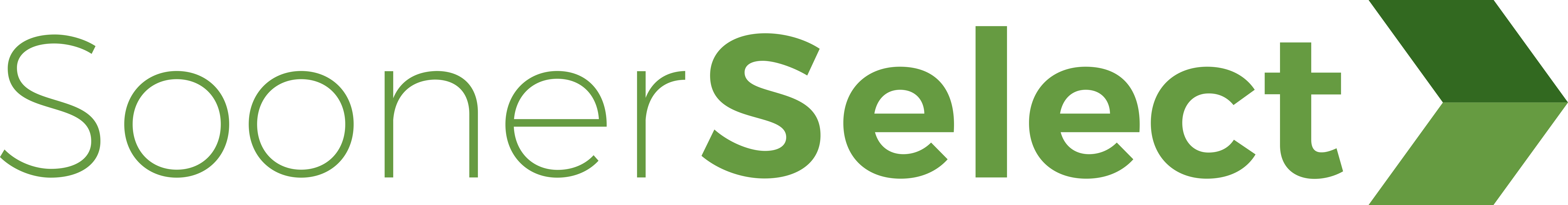 Autry Technology Center
August 21, 2023
WelcomeEllen BuettnerOhca Ceo
Goals
Improve health outcomes for Oklahomans
Move toward value-based payment and away from payment-based volume
Improve SoonerCare beneficiary satisfaction
Contain costs through improved coordination of services
Increase cost predictability to the State
[Speaker Notes: OHCA is seeking proposals from qualified managed care organizations to implement a comprehensive managed care delivery system for certain SoonerCare members to advance Gov. Stitt’s plan to transform Oklahoma to a Top Ten state in health outcomes. OHCA is pursuing a comprehensive Medicaid managed care approach that will allow the State to achieve the following payment and delivery system reform goals:]
Partners
Dental 
DentaQuest
LIBERTY Dental
Medical
Aetna Better Health of Oklahoma
Humana Healthy Horizons of Oklahoma
Oklahoma Complete Health
Children’s Specialty
Oklahoma Complete Health
[Speaker Notes: OHCA is seeking proposals from qualified managed care organizations to implement a comprehensive managed care delivery system for certain SoonerCare members to advance Gov. Stitt’s plan to transform Oklahoma to a Top Ten state in health outcomes. OHCA is pursuing a comprehensive Medicaid managed care approach that will allow the State to achieve the following payment and delivery system reform goals:]
Program design
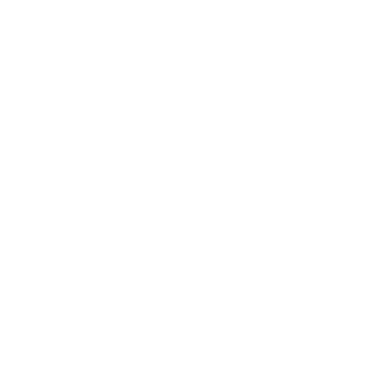 Program design
Expectations for all Contracted Entities:

Timely payments to providers
Timely response on prior authorizations
Quality metrics related to improved health outcomes
Require contracted entities to spend 11% of their medical spend on primary care
Streamlined provider portal
Centralized credentialing process
Rate floors will be in effect for providers until July 1, 2026
populations
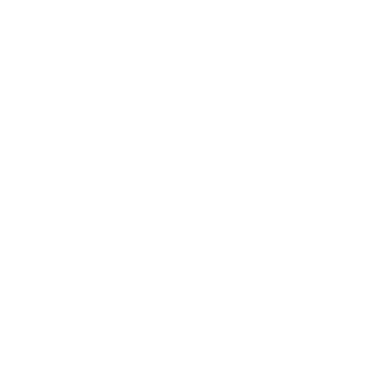 populations
COVERED:
SoonerCare children
Deemed newborns
Pregnant women
Parent and caretaker relatives
Adults, aged 19-64 enrolled through Medicaid expansion
Children in foster care 
Former foster children up to 25 years of age
Juvenile-justice involved children
Children receiving adoption assistance

VOLUNTARY:
American Indian/Alaska Native
[Speaker Notes: Covered populations 
Through this RFP, OHCA intends to contract on a statewide basis with two or more managed care organizations (MCO) to deliver risk-based managed care services to SoonerCare Children, Deemed Newborns, Pregnant Women, Parent and Caretaker Relatives, and Expansion Adults. OHCA also intends to contract with one of the selected MCOs to deliver statewide risk-based managed care services for SoonerCare members who are Former Foster Children, juvenile justice involved, in foster care or receiving adoption assistance. American Indian/Alaska Native population is considered voluntary and will have the option of receiving their SoonerCare services through a managed care plan or through the fee-for-service program operated by OHCA.]
populations
EXCLUDED INDIVIDUALS:
Dual eligible individuals
Aged, Blind and Disabled (ABD)
Individuals enrolled in Medicare Savings Program:
Qualified Medicare Beneficiaries (QMB)
Specified Low Income Medicare Beneficiaries (SLMB)
Qualified Disabled Workers (QDW)
Qualified Individuals (QI)
Nursing facility or ICF-IID level of care
Exception: members with a pending level of care determination as described in Section 2.6.6: “Nursing Facility and ICF-IF Stays” 
During a period of Presumptive Eligibility
Infected with tuberculosis eligible for tuberculosis-related services under 42 CFR 435.215
[Speaker Notes: American Indian/Alaska Native population is considered voluntary and will have the option of receiving their SoonerCare services through a managed care plan or through the fee-for-service program operated by OHCA.]
populations
EXCLUDED INDIVIDUALS:
Determined eligible for SoonerCare on the basis of needing treatment for breast or cervical cancer under 42 CFR 435.213
Enrolled in 1915 (c) Waiver
Undocumented persons eligible for Emergency Services only in accordance with 42 CFR 435.139
Insure Oklahoma Employee Sponsored Insurance (ESI) dependent children in accordance with the Oklahoma TXXI State Plan
Coverage of pregnancy related services under Title XXI for the benefit of unborn children (Soon-to-be-Sooners), as allowed by 42 CFR 457.10
Covered benefits
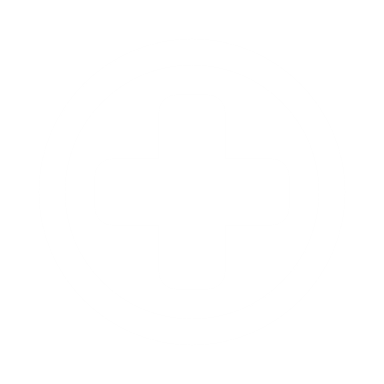 COVERED BENEFITS
The Contracted Entities’ Responsibilities: 
Develop strategies to address social determinants of health impacting SoonerCare members including:
Partnering with community-based organizations or social service providers
Employing or partnering with community health workers or other non-traditional health workers
Furnish physical health, behavioral health and pharmacy benefits to all covered populations.
Dental benefits to be provided by Dental Benefits Manager selected through separate RFP process.
[Speaker Notes: The MCO will be responsible for furnishing physical health, behavioral health and pharmacy benefits to all of the covered populations. Dental benefits will be provided by two or more Dental Benefits Managers that will be selected through a separate RFP process. The MCO will also be required to coordinate with Providers of benefits outside of the plan’s capitation to promote service integration and the delivery of holistic, person-and family-centered care. Covered benefits will include, but not be limited to services currently covered under OHCA’s approved state plan, waivers and administrative rules.]
COVERED BENEFITS
Covered benefits will include, but not be limited to, services currently covered under OHCA’s approved state plan, waivers and administrative rules.
The Contracted Entities’ proposals may offer value-added benefits and services in addition to the capitated benefit package to support:
Health
Wellness
Independence of members to advance the State’s objectives for the managed care program
This may include, but not limited to:
Vision
Durable medical equipment
Transportation
Pharmacy
Physician services for members in excess of fee-for-service program limits
Coordinate with providers benefits outside the plan’s capitation to promote service integration and the delivery of holistic, person and family-centered care
[Speaker Notes: The MCOs will be required to ensure that covered members have access to Non-Emergency Transportation using timelines standards required by OHCA. 
 
The MCOs will also be required to develop strategies to address social determinants of health impacting SoonerCare members including partnering with community-based organizations or social service providers; and employing or partnering with community health workers or other non-traditional health workers.]
COVERED BENEFITS
OHCA will manage the Preferred Drug List utilized by the contracted entities.
All rebates for pharmaceutical products and diabetic testing supplies will accrue to the OHCA and shall not be kept or shared by or with the contractor of its PBM.
Ensure covered members have access to non-emergency transportation using timelines standards required by OHCA.
[Speaker Notes: OHCA will manage the Preferred Drug List utilized by the managed care plans. Additionally, all rebates for pharmaceutical products and diabetic testing supplies will accrue to the OHCA and shall not be kept or shared by or with the Contractor or its PBM. The MCO proposals may offer Value-Added Benefits and services in addition to the capitated benefit package to support the health, wellness and independence of Members and to advance the State’s objectives for the managed care program. This may include, but is not limited to vision, durable medical equipment, transportation, pharmacy and physician services for Members in excess of fee-for-service program limits.]
Quality & population health
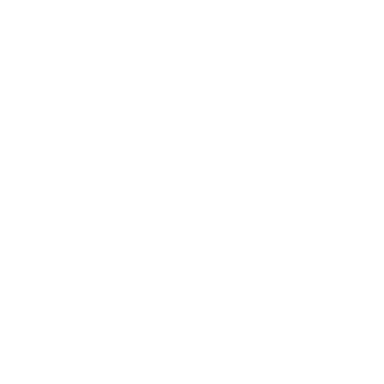 Quality Advisory committee
Power and duty to recommend quality measures to be used by contracted entities
Members appointed by OHCA:
Providers
Representatives of hospitals and integrated health systems
Members of the health care community
Members of the academic community with  subject-matter expertise
Provider incentive pool
SB 1396 (2022) authorizes OHCA to use SHOPP fee to support health care quality assurance and access improvement initiatives 

Pool amount determined by the representative sharing ratio of eligible provider and hospital participation in Medicaid

Engaging in stakeholder outreach with physician groups to develop quality metrics on which eligibility and payment will be determined
timeline
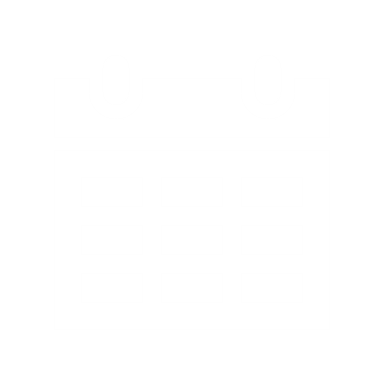 timeline
Anticipated launch date, pending CMS approval:
Dental February 2024
Medical April 2024
SoonerSelect Town HallQuestions & AnswersIntroduction of Plans